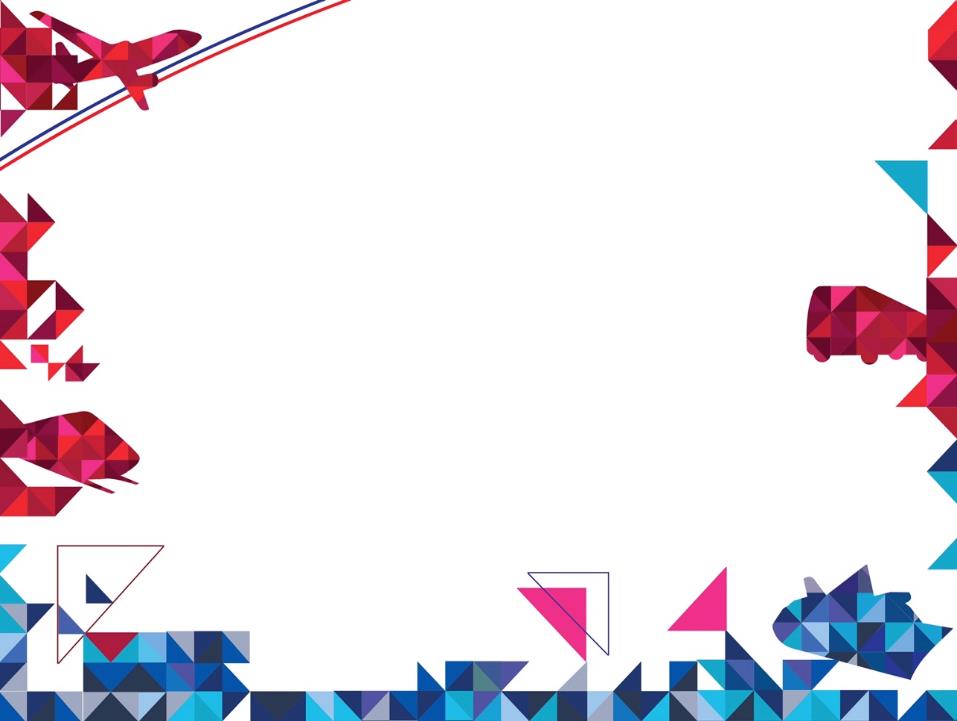 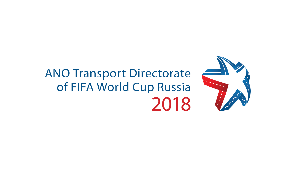 2018 FIFA World Russia spectators transport service
Speaker: Alexey Petrov  
First deputy General Director
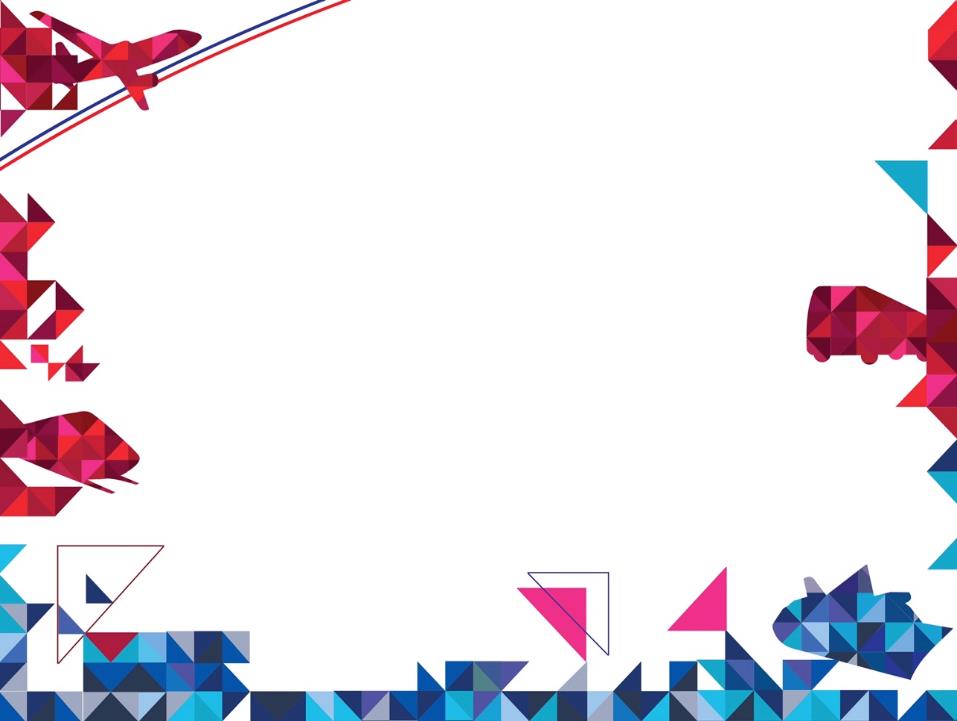 Government guarantee
Free ride
For ticketed spectators
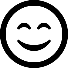 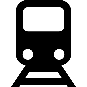 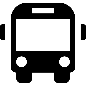 Between the host-cities by additional free trains.
During a day of a match on competitions routes
on free public transport.
2
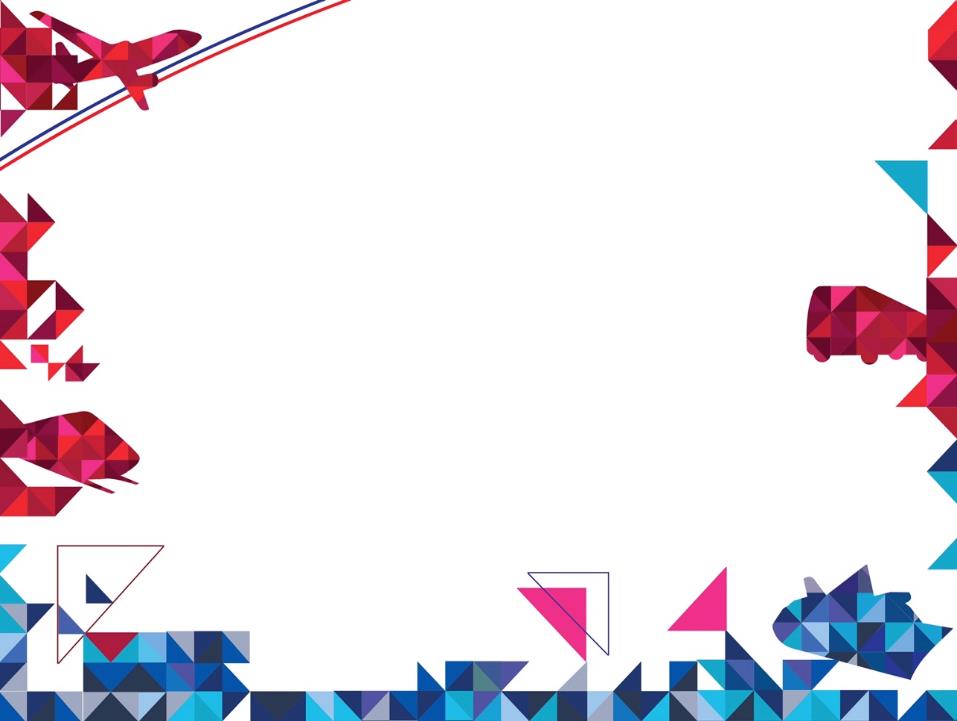 2017 FIFA Confederations Cup Russia transport service
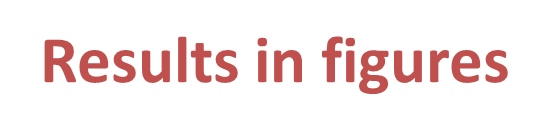 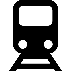 262 additional trains

52 954 spectators

5 127 foreign spectators  
from 100 countries of the world
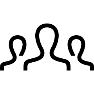 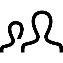 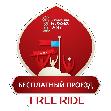 3
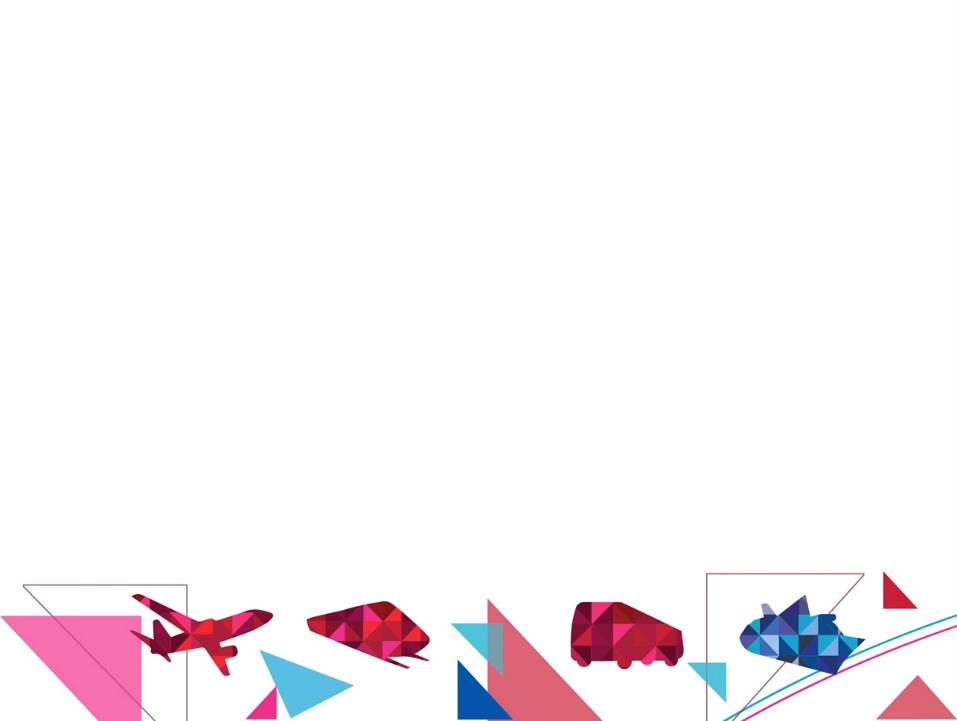 City transportThe 2017 FIFA Confederations Cup
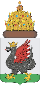 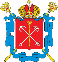 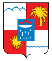 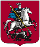 Sochi
Moscow
Saint-Petersburg
Kazan
628 000 – spectators were transported
1 128 721 – trips were taken
2 500 – vehicles daily
9 500 – journeys
Totally:
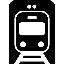 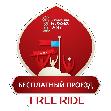 Spectators could use metro for free during the days of matches
4
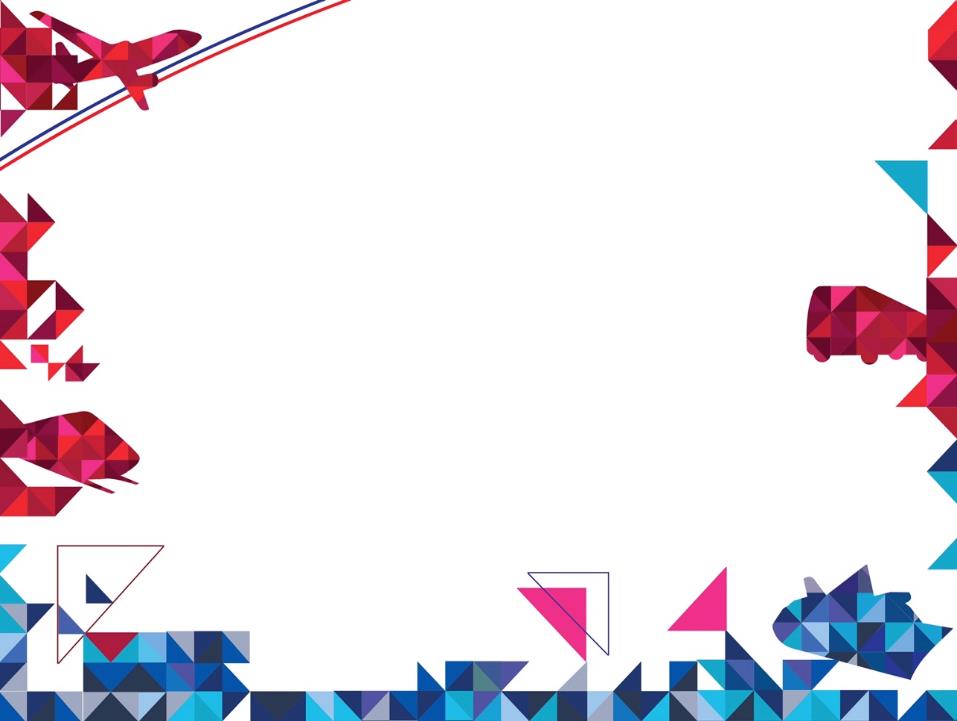 Free rideSimple steps
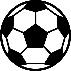 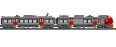 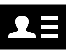 Buy a ticket for a match
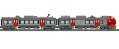 Register on Fan ID
www.fan-id.ru
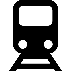 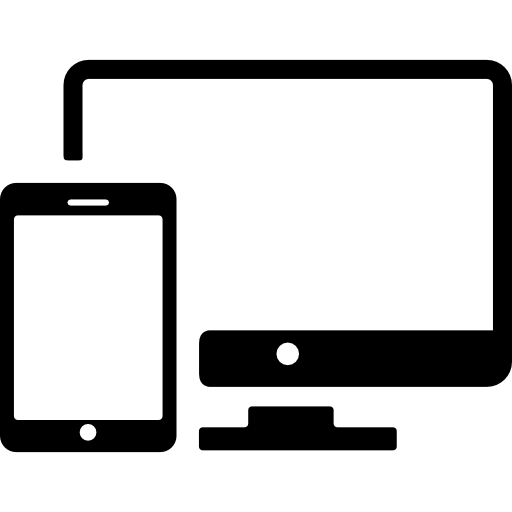 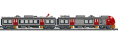 Transport Guide
www.transport2018.com
Book your ticket 
For a free train
www.tickets.transport2018.com
5
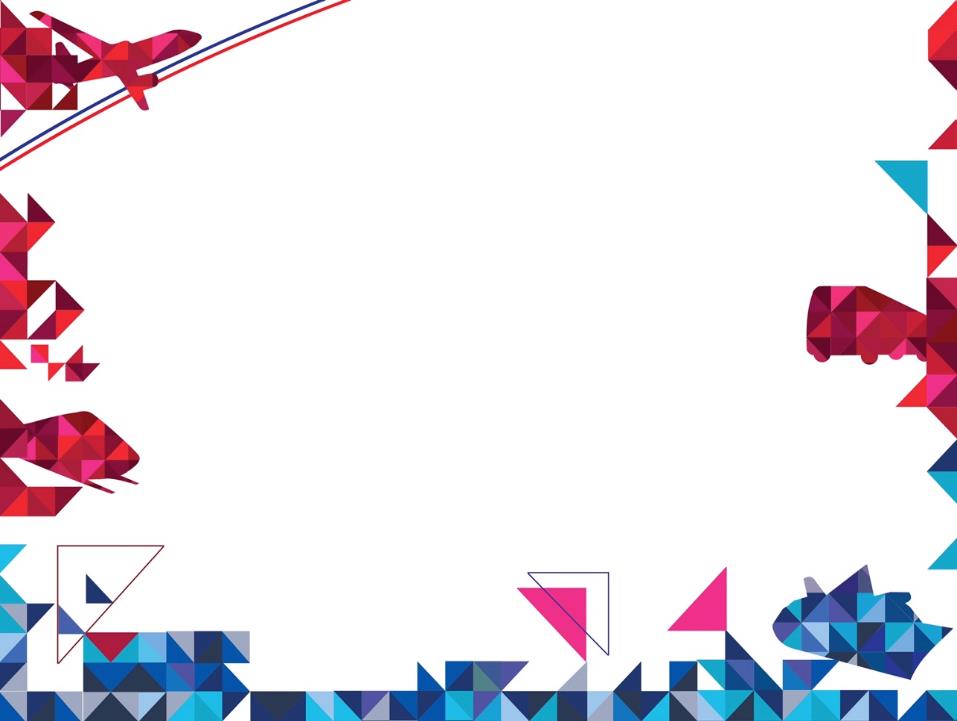 Free ride2018 FIFA World Cup Russia
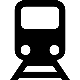 576 – additional trains
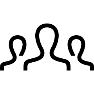 330 000 – passengers
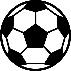 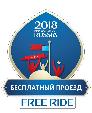 11 – cities
6
Moscow- the largest hub
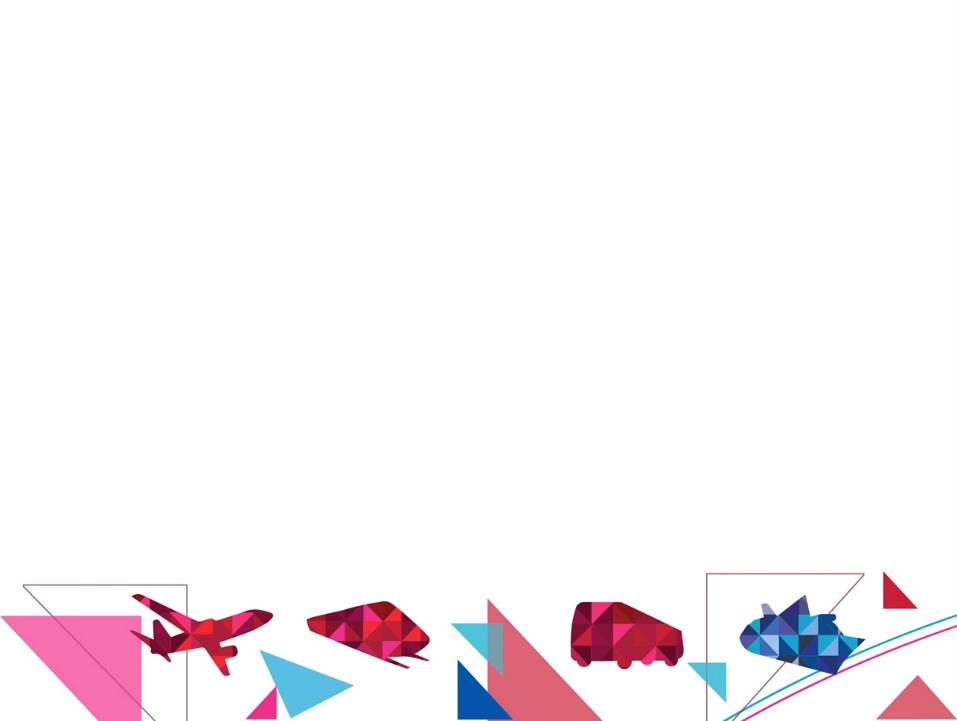 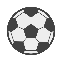 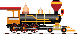 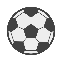 Nizhny Novgorod
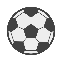 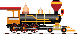 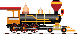 Ekaterinburg
Saint Petersburg
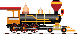 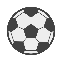 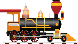 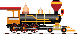 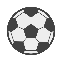 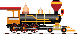 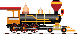 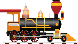 Kazan
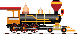 Kaliningrad
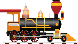 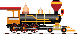 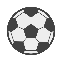 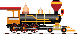 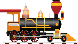 Moscow
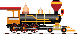 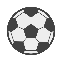 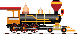 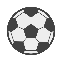 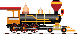 Samara
Sochi
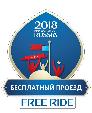 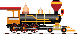 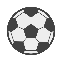 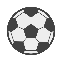 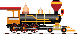 Saransk
Rostov-on-Don
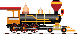 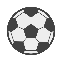 Volgograd
7
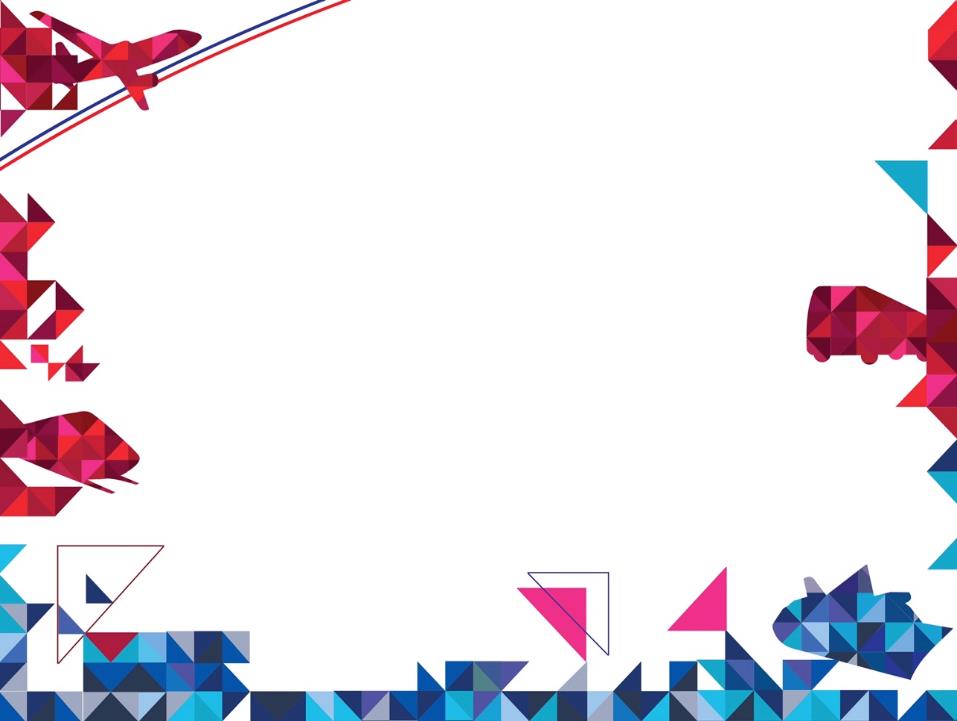 The competitions routes
More than 500 free routes inside 
the host-cities.
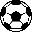 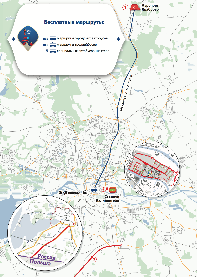 Free ride from key airports and train stations to the stadiums of
the 2018 FIFA World Cup Russia.
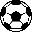 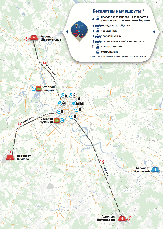 Transport Guide – all the competitions routes in the one guide. 
Allows you to access the information portal and booking system via mobile devices.
A free app is available for operating systems based on iOS and Android.
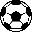 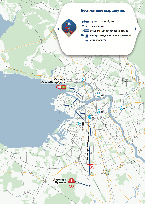 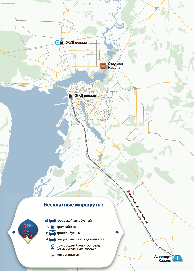 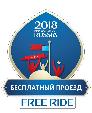 8
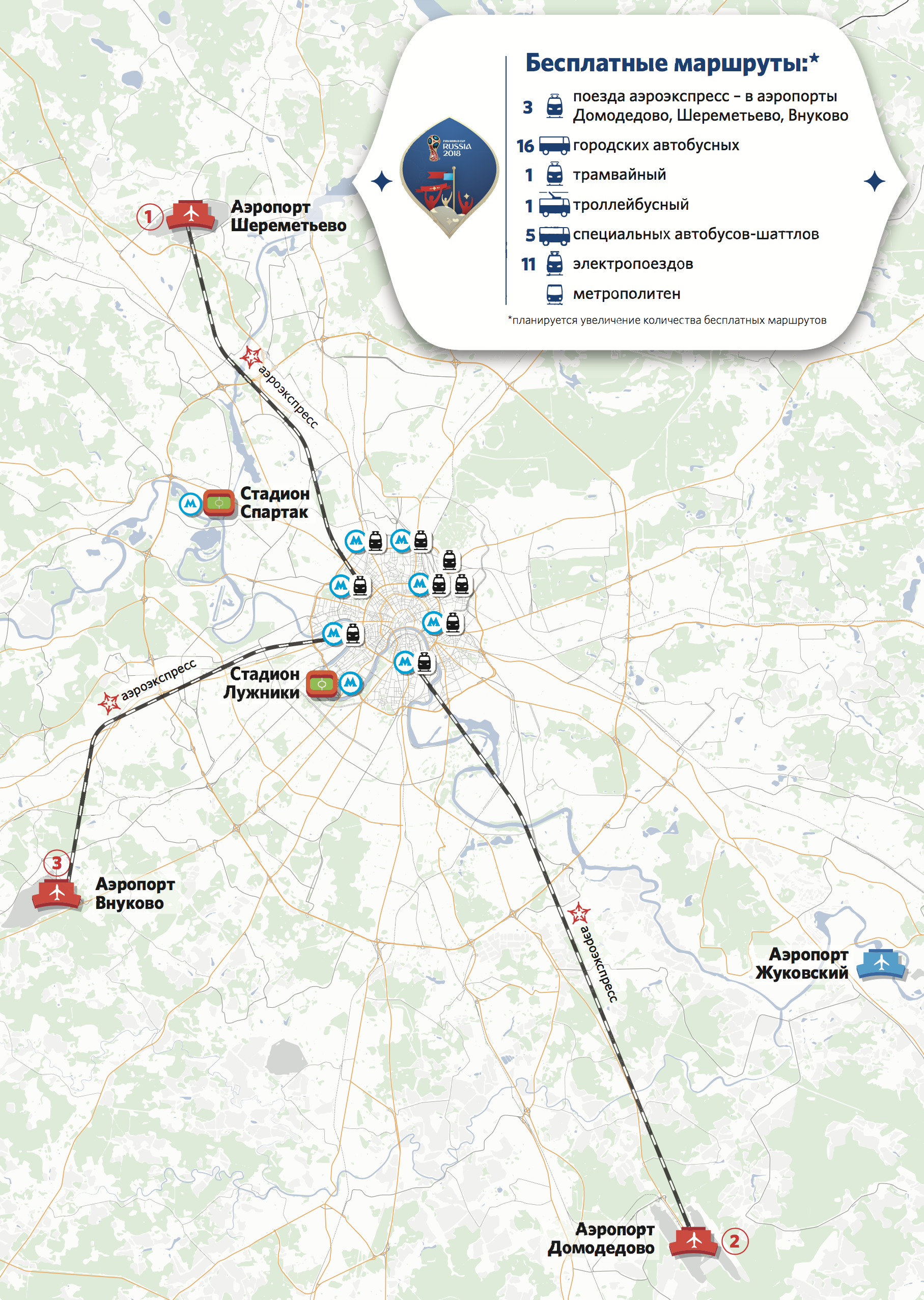 The competitions routes Transport guide
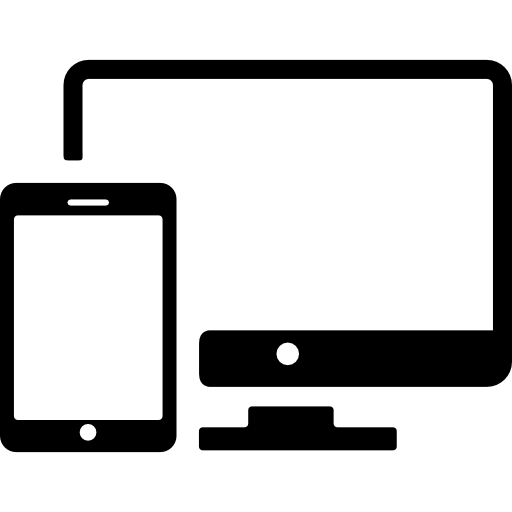 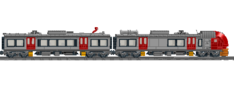 Interactive map of the host-city with leisure facilities, hotels, public transport stops, railway stations, airports, parking, taxi stops.
Building a route between objects (the system will offer a free and if it’s necessary a paid option).
Access to the services of booking hotels, taxis, air and railway tickets.
Plans and schemes of sports facilities and transport infrastructure (parking-stadium, etc.)
Schemes and routes of sports competitions (free public transport, including shuttles - to transport fans on the day of the match)
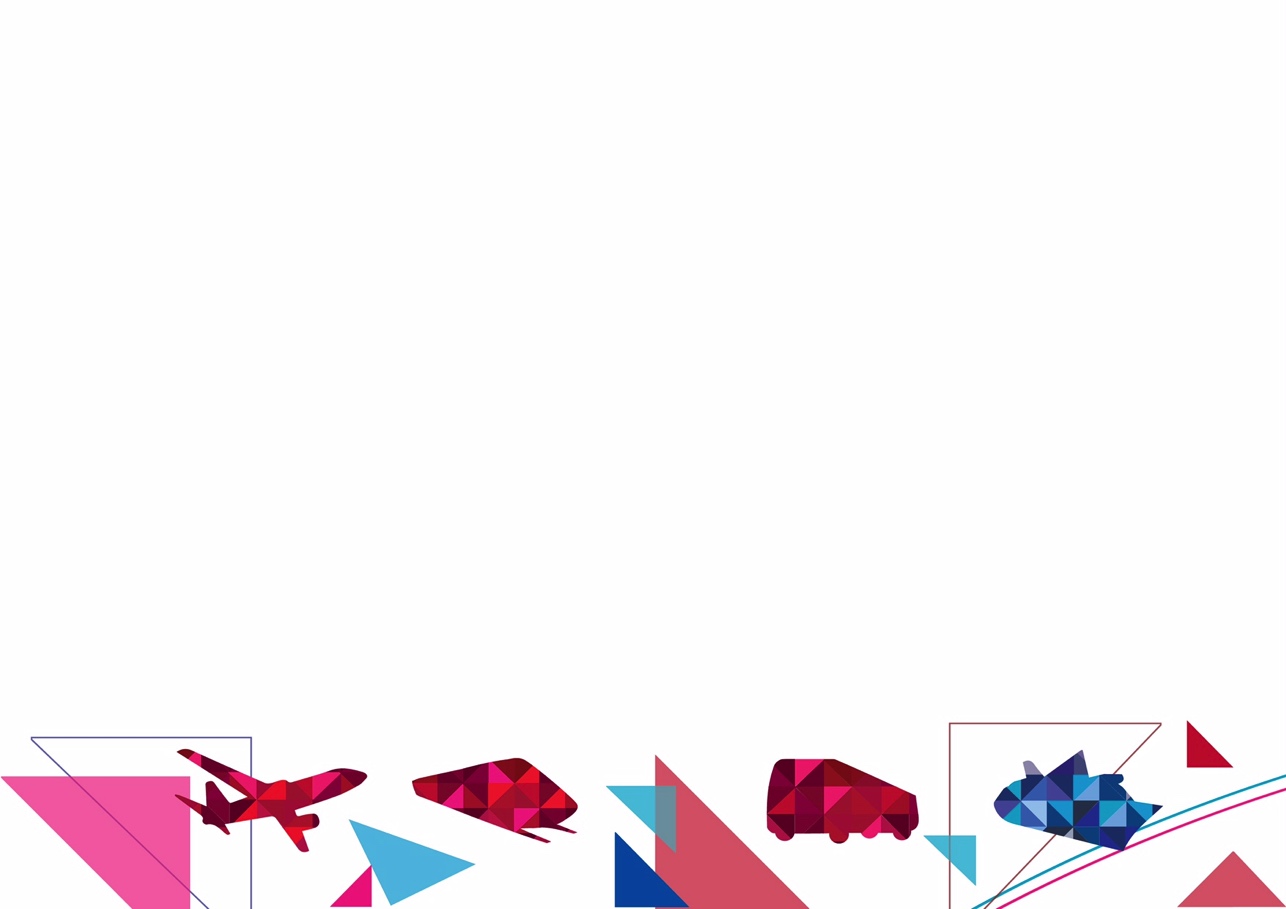 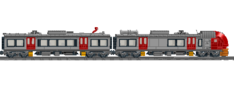 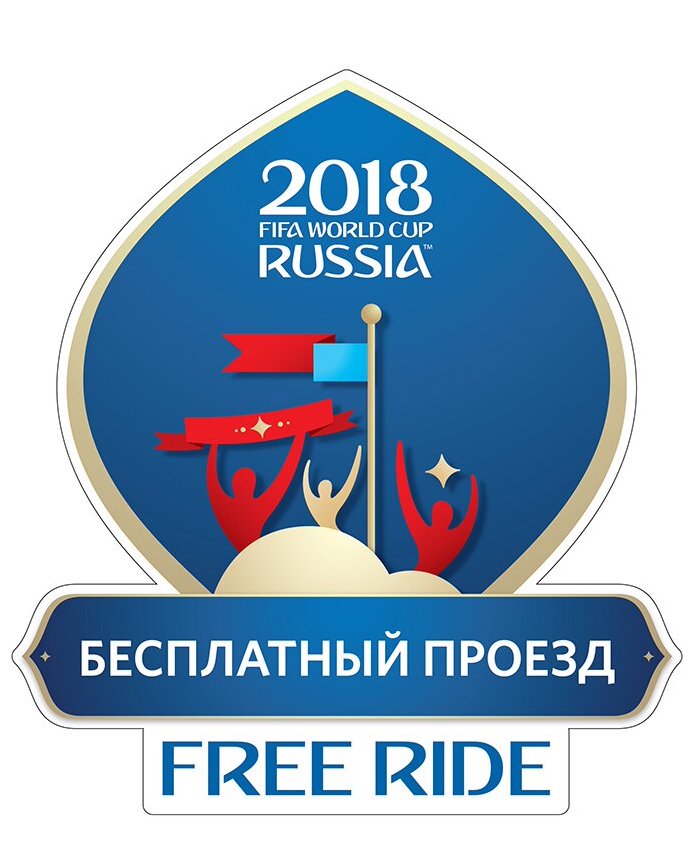 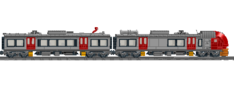 9
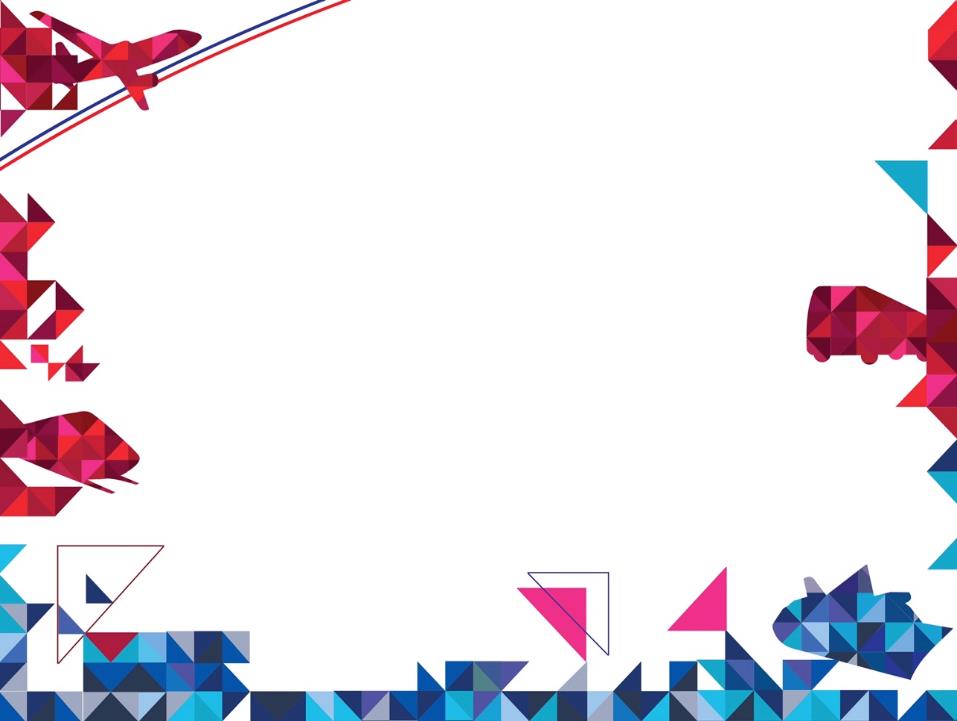 The competitions routes
From Moscow to the all host-cities and back Between the host-cities
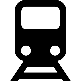 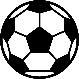 More than 500 free routes inside 
the host-cities
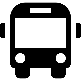 Enhanced security measures.
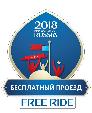 10
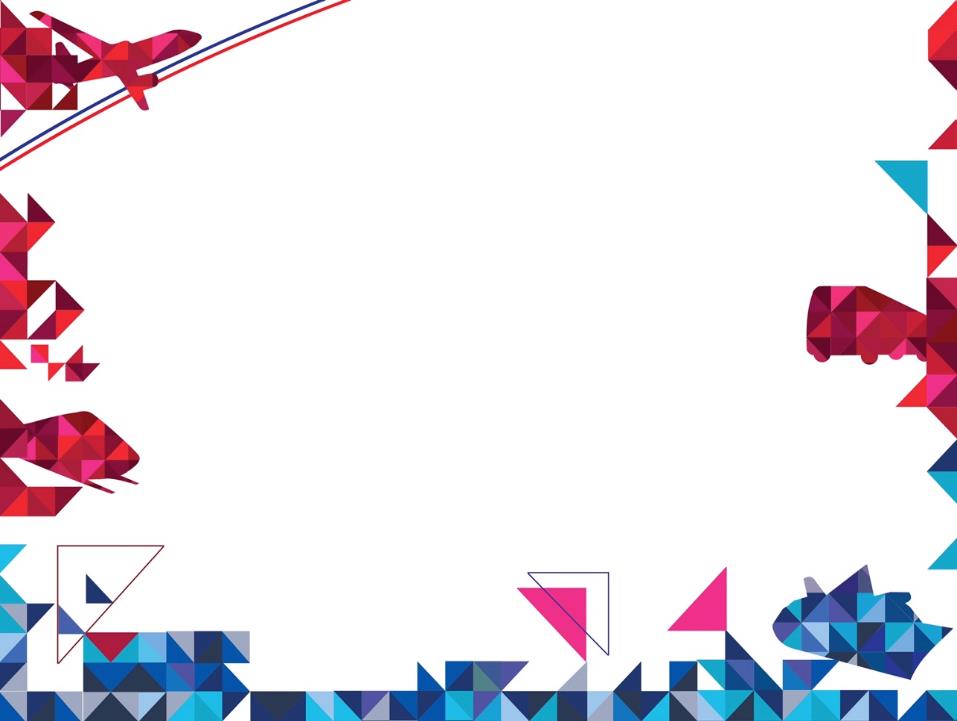 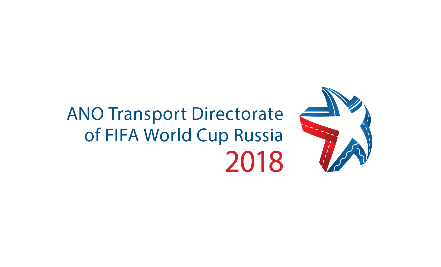 Thank you !
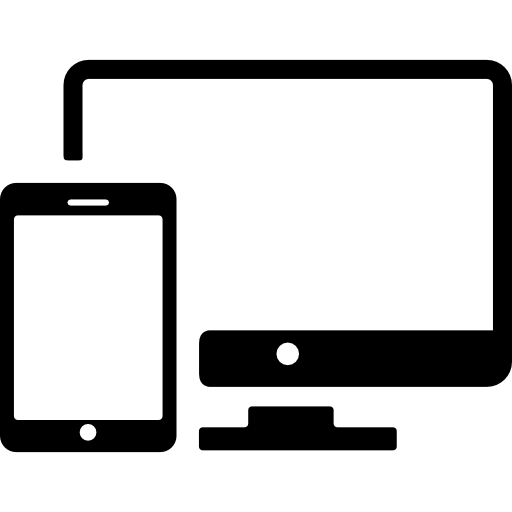 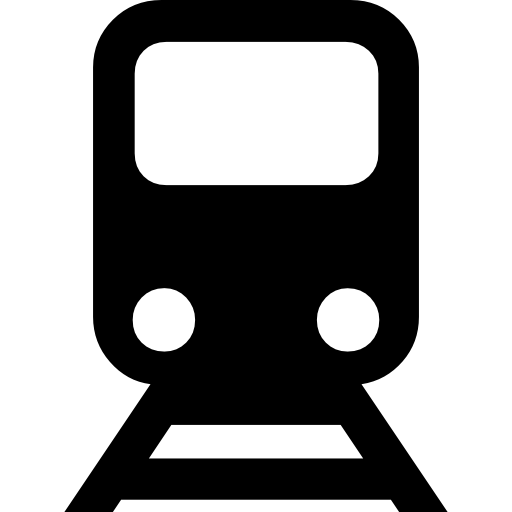 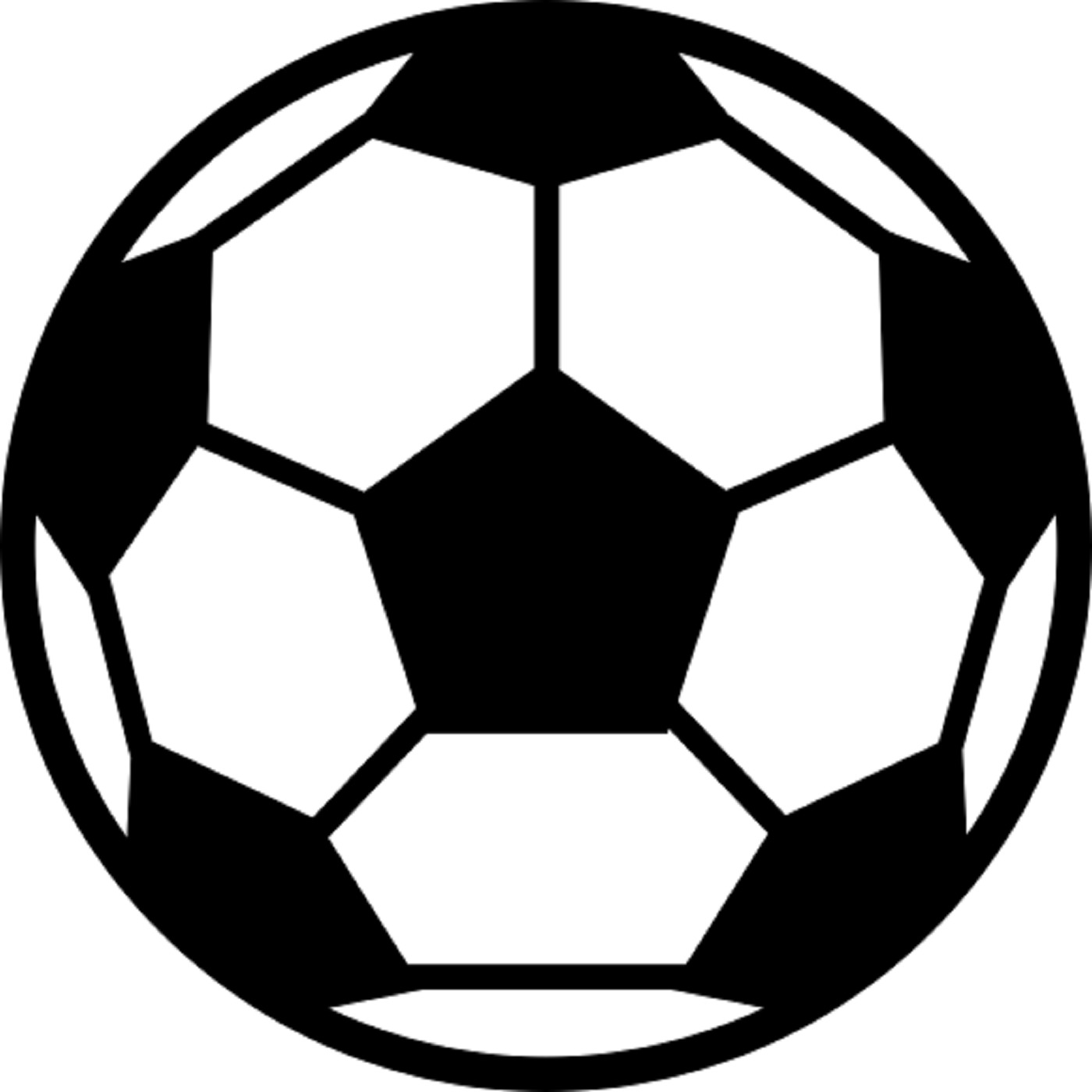 www.transport2018.com
www.tickets.transport2018.com
www.fan-id.ru
11